Easy data augmentation  language  Model
1
Data augmentation
Benefits:
Produce More Training data specially when we have small dataset
Reducing overfitting
Tasks for Text:
sentiment analysis, topic labeling , language detection, intent detection
2
EDA: Easy data augmentation for boosting performance on text classification
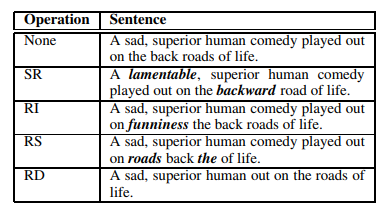 Synonym replacement(SR)
Random insertion(RI)
Random swap(RS)
Random deletion(RD)


  Number of  words that should change
n=αl
3
benchmarks
SST-2     ,CR    ,SUBJ    ,TREC    ,PC
     We hypothesize that EDA is more helpful for smaller datasets

SST-2    , Text-Clustering: cluster 200 different texts related to games and sports
4
Our approach
Synonym replacement
Random insertion
Random swap
Random deletion
Random deletion+ Synonym replacement
Random not+ opposite
5
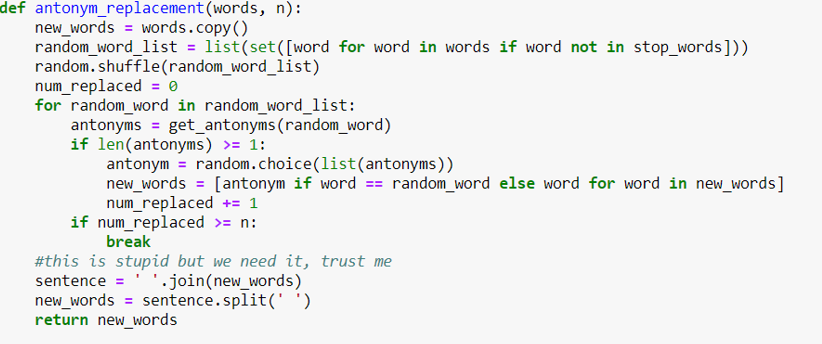 6
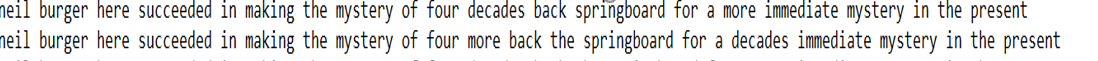 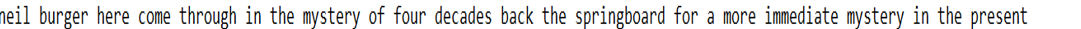 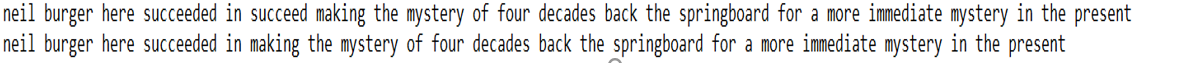 α= 0.05
Num_aug=16
7
Language Model
Language Modelling is the core problem for a number of of natural language processing tasks such as speech to text, conversational system, and text summarization.
A trained language model learns the likelihood of occurrence of a word based on the previous sequence of words used in the text.
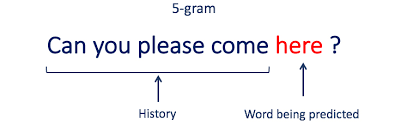 8
Language modeling
We used lstm for our model to predict the next words and we trained on 2 datasets
The accuracy of with-without augmentation has shown 
Our model predict not bad according to that we ran it 5 epochs
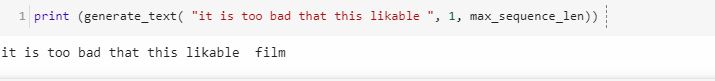 9
Language Model after 5 epoch
10
Challenges
Our augment approach improves the accuracy but it wasn’t so much.
For our limitations we used just part of our datasets .
We just Run LM code in 5 epochs because it takes so much time to execute.
11
12